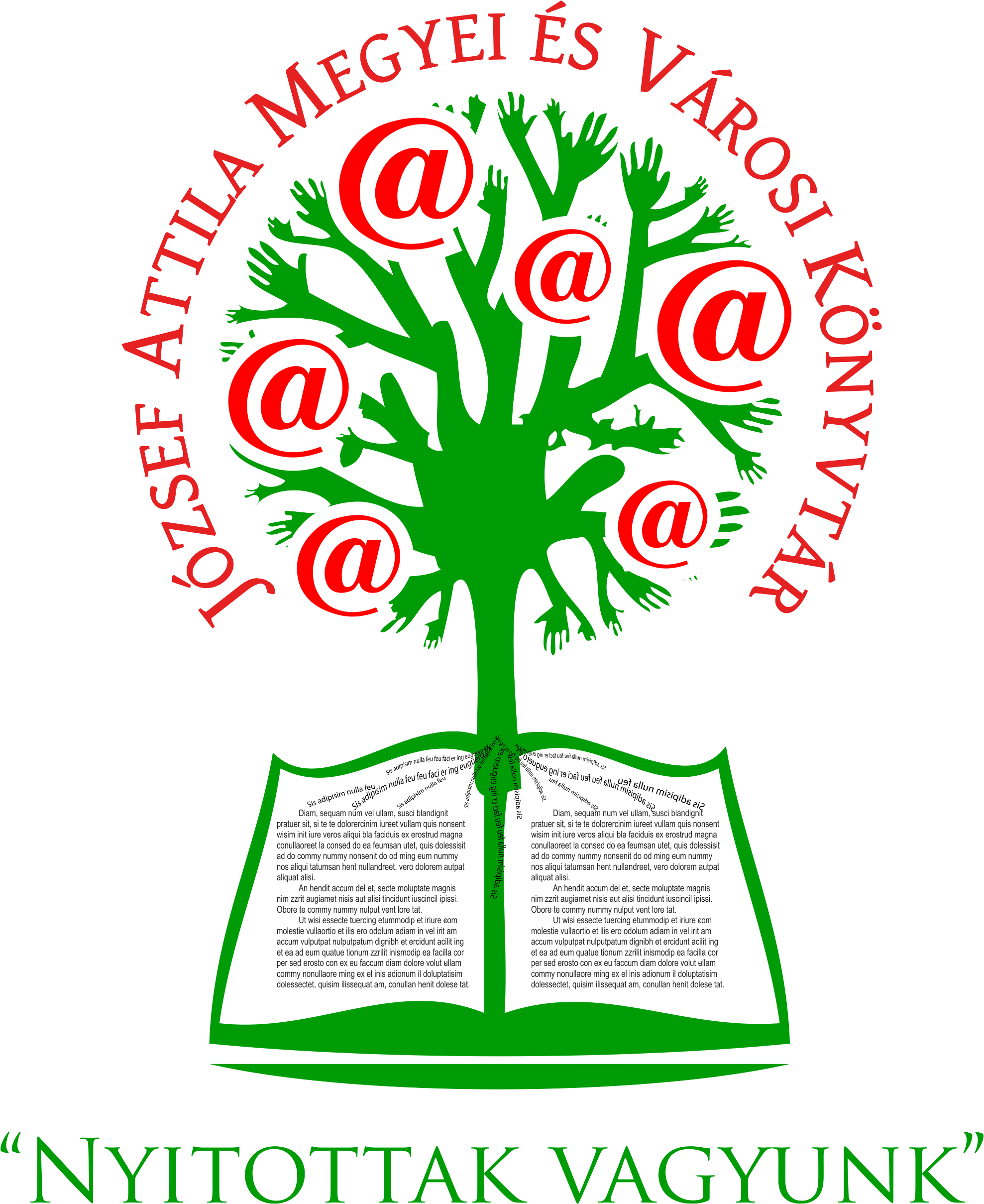 Falunapok 
és virtuális küzdelem
Mikolasek Zsófia
József Attila Megyei és Városi Könyvtár
Tatabánya
KSZR Műhelynapok, Zalaegerszeg – 2015. november 11.
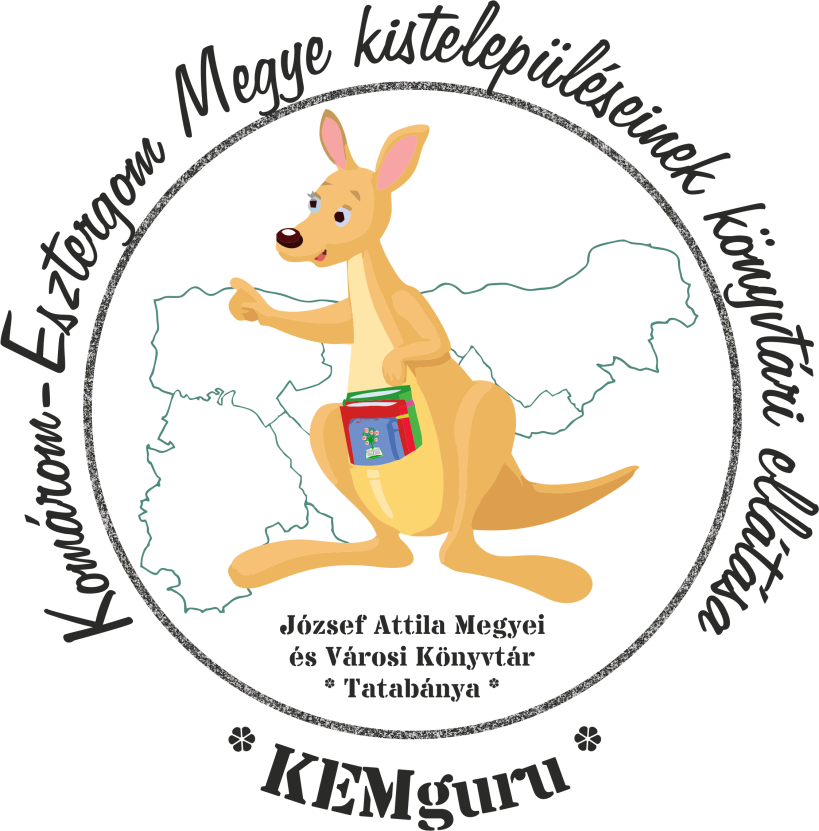 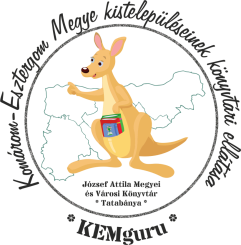 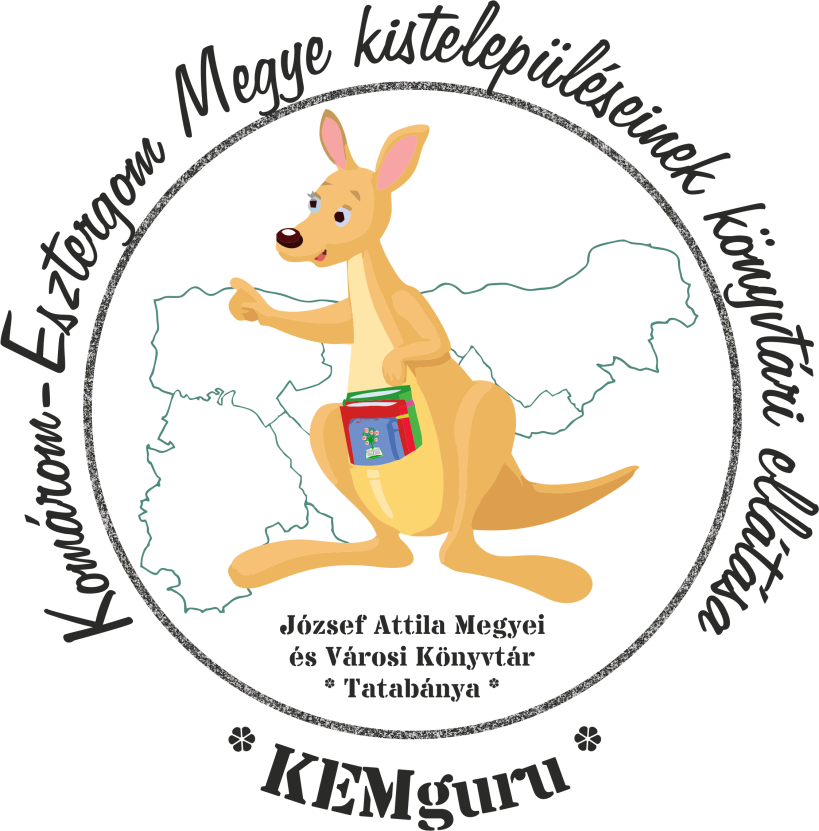 Miért?
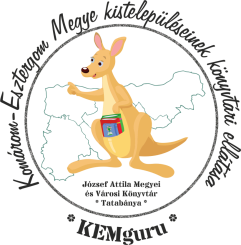 Az ismeretlenség homálya
Falunapi megkeresések
A trendi könyvtáros
Mit nyújtottunk?
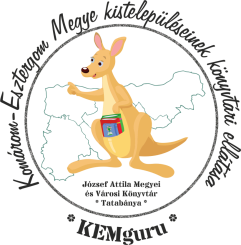 Kézműveskedés
Fejlesztő játékok
Meseolvasás
Könyvkuckó
Ajándékok
Beiratkozás
Számok
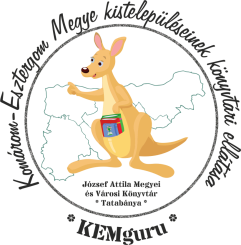 19 település
4 kolléga
Június 6-szeptember 26.
Mit értünk el?
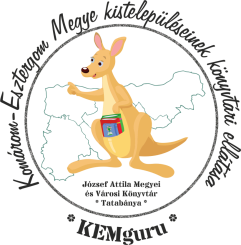 Személyes kapcsolatok erősödése
Több ezer közvetlenül megszólított potenciális könyvtárhasználó
A könyvtár és a könyvtáros kép megváltozása
Helyszínen 34, utólag 112 fő új beiratkozó
Virtuális küzdelem
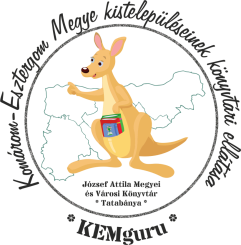 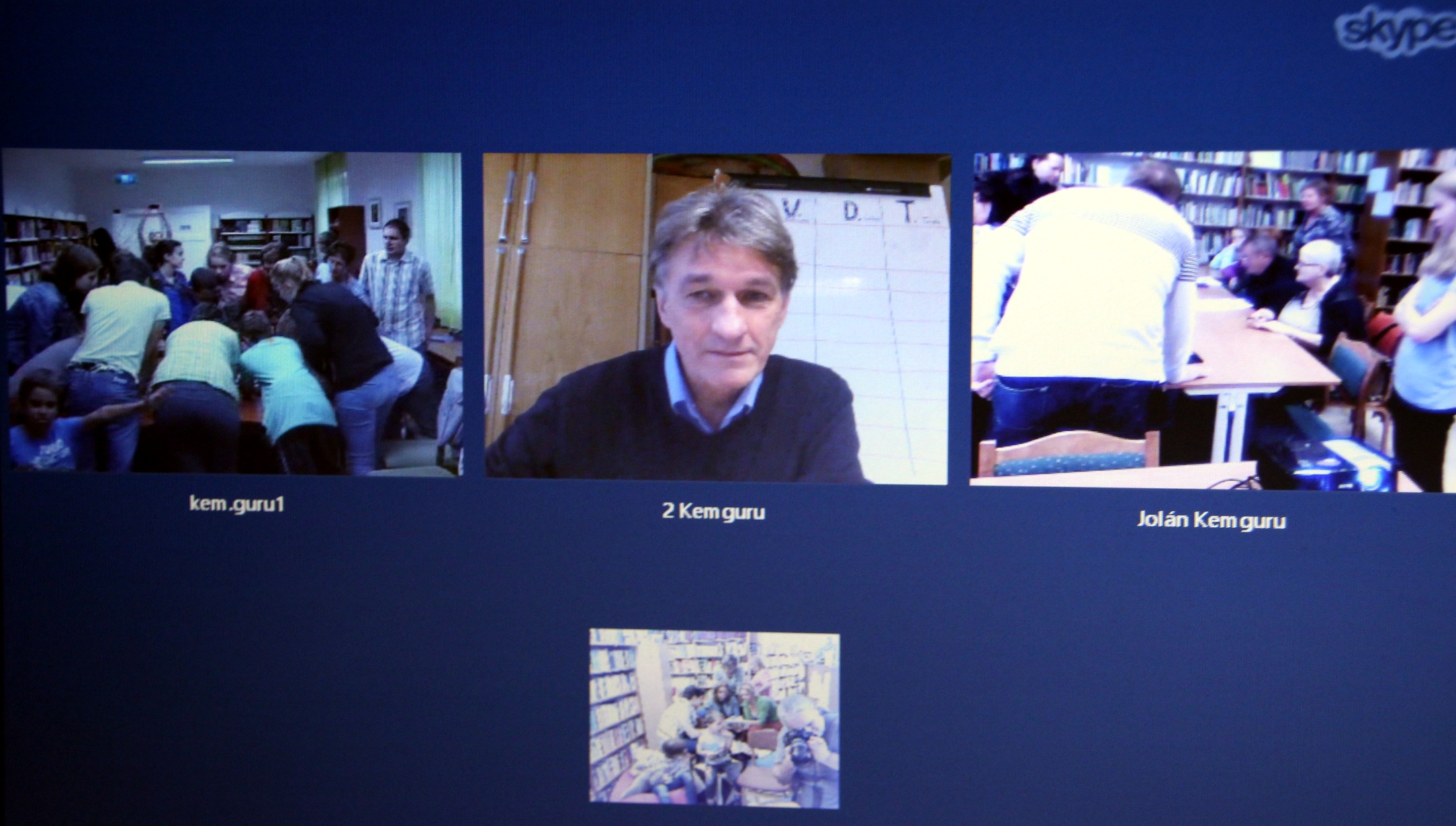 Adatok
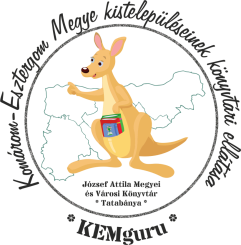 6 település: Bajna, Dunaalmás, Szomor, Vértesszőlős, Héreg, Tarján
532 km
4 nap
Digitális kompetencia
Helyi érték
Közösségépítés
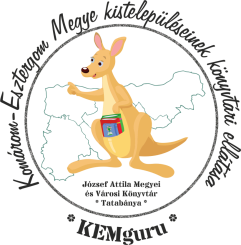 Az ötlet megszületése és a lebonyolítás
1 év
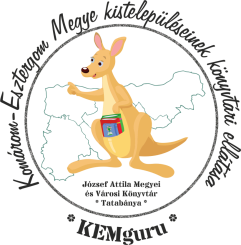 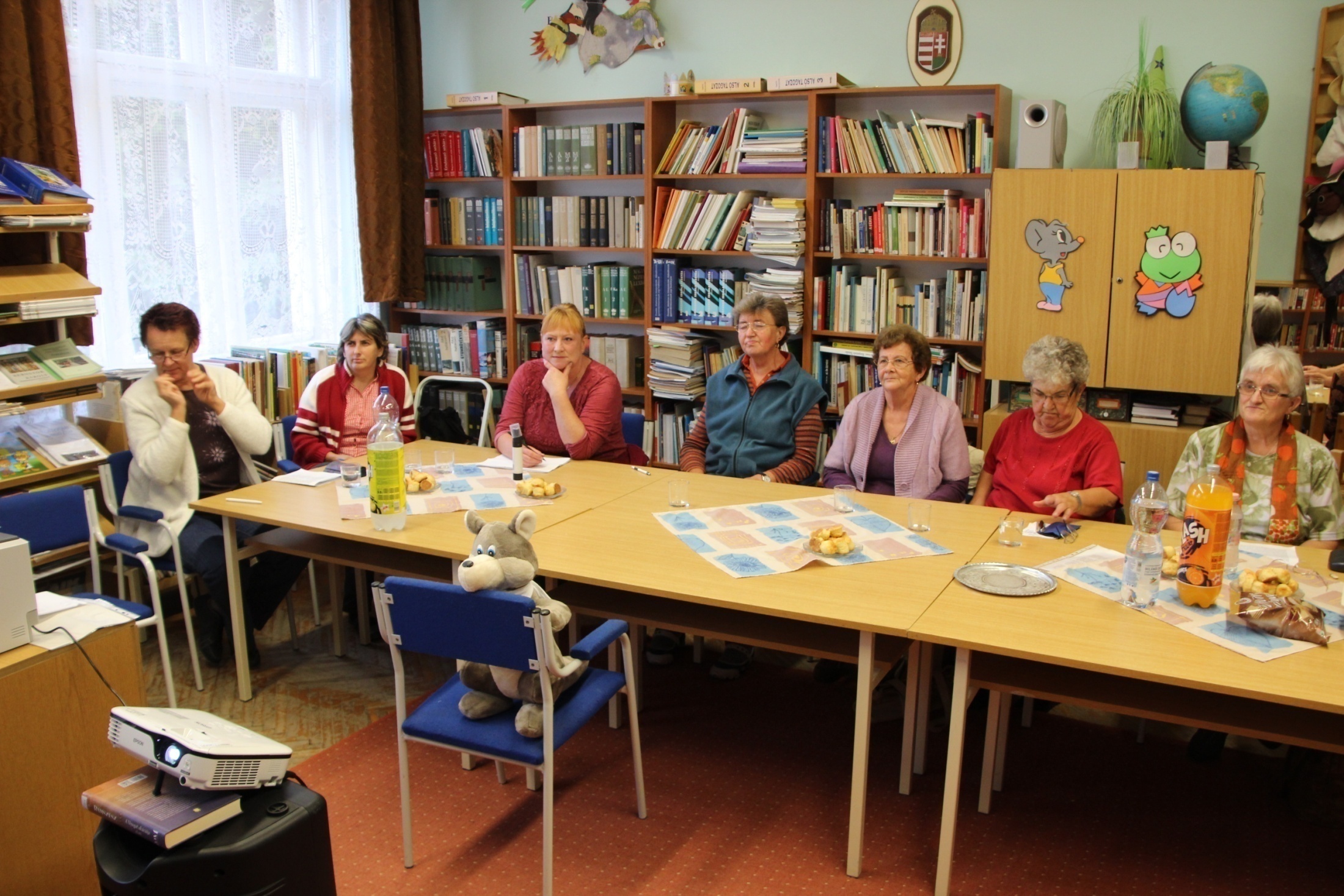 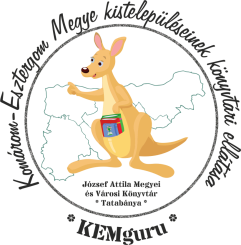 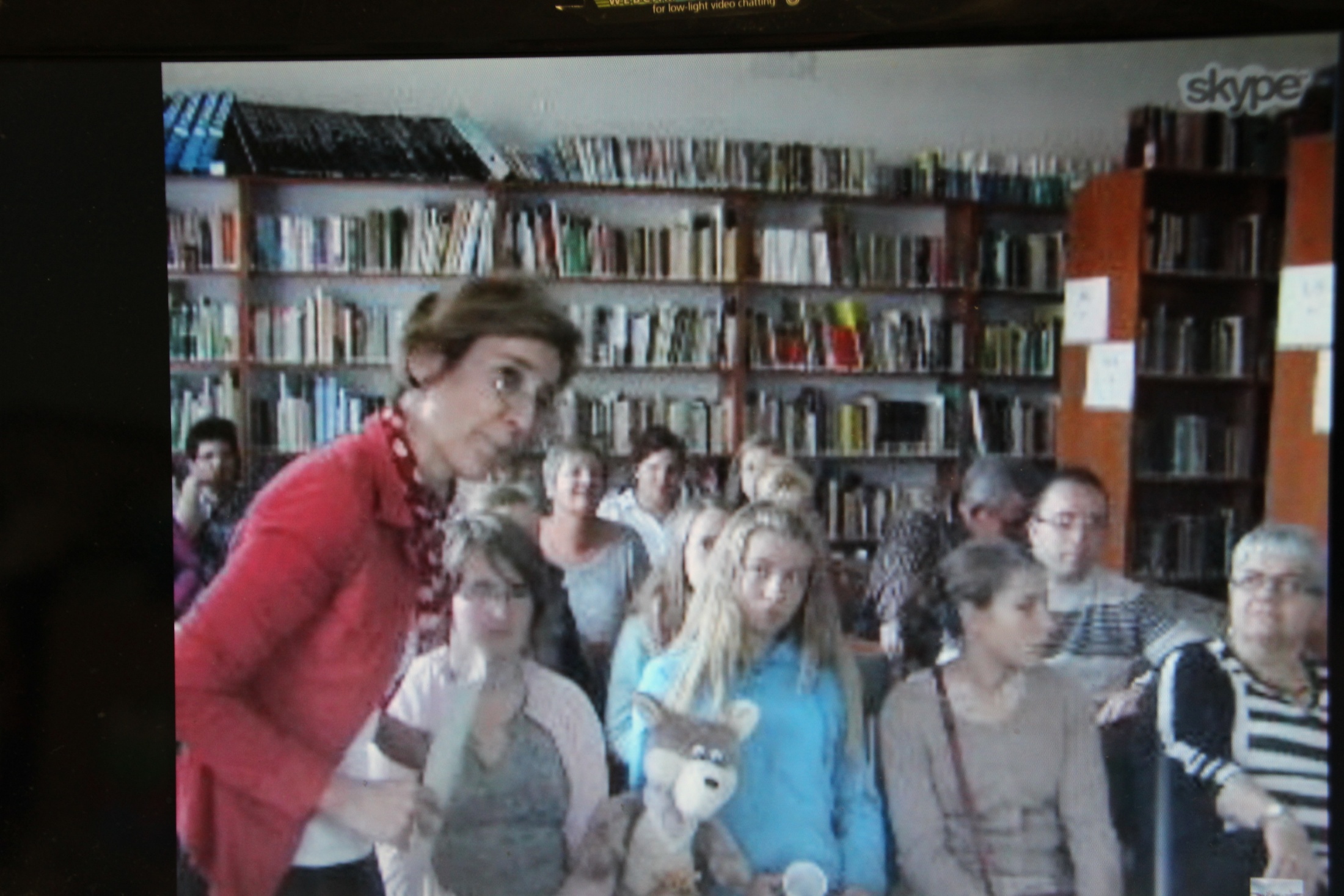 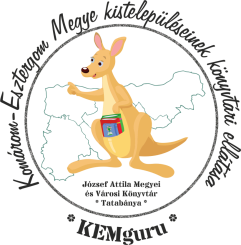 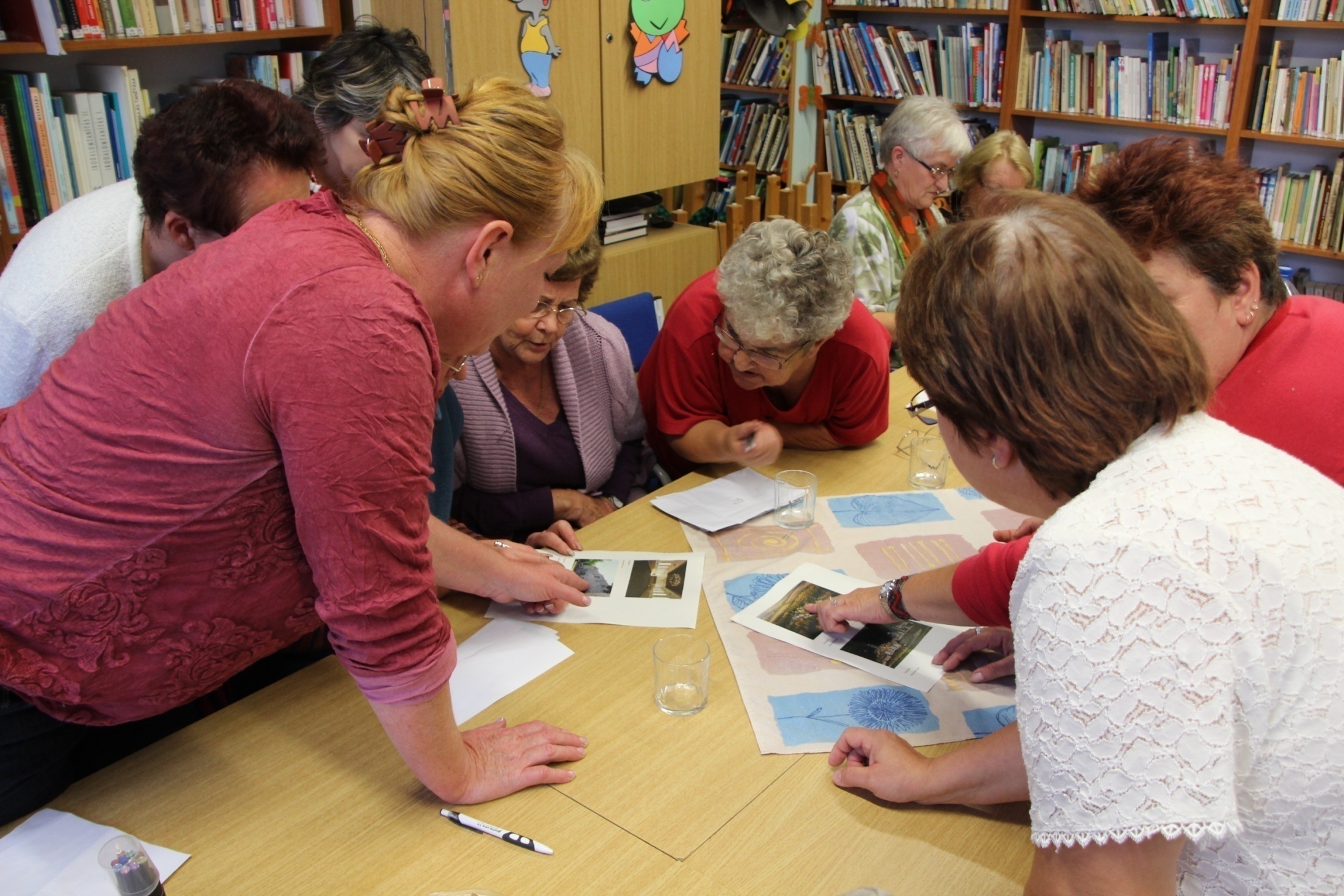 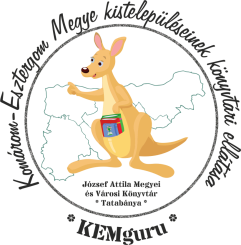 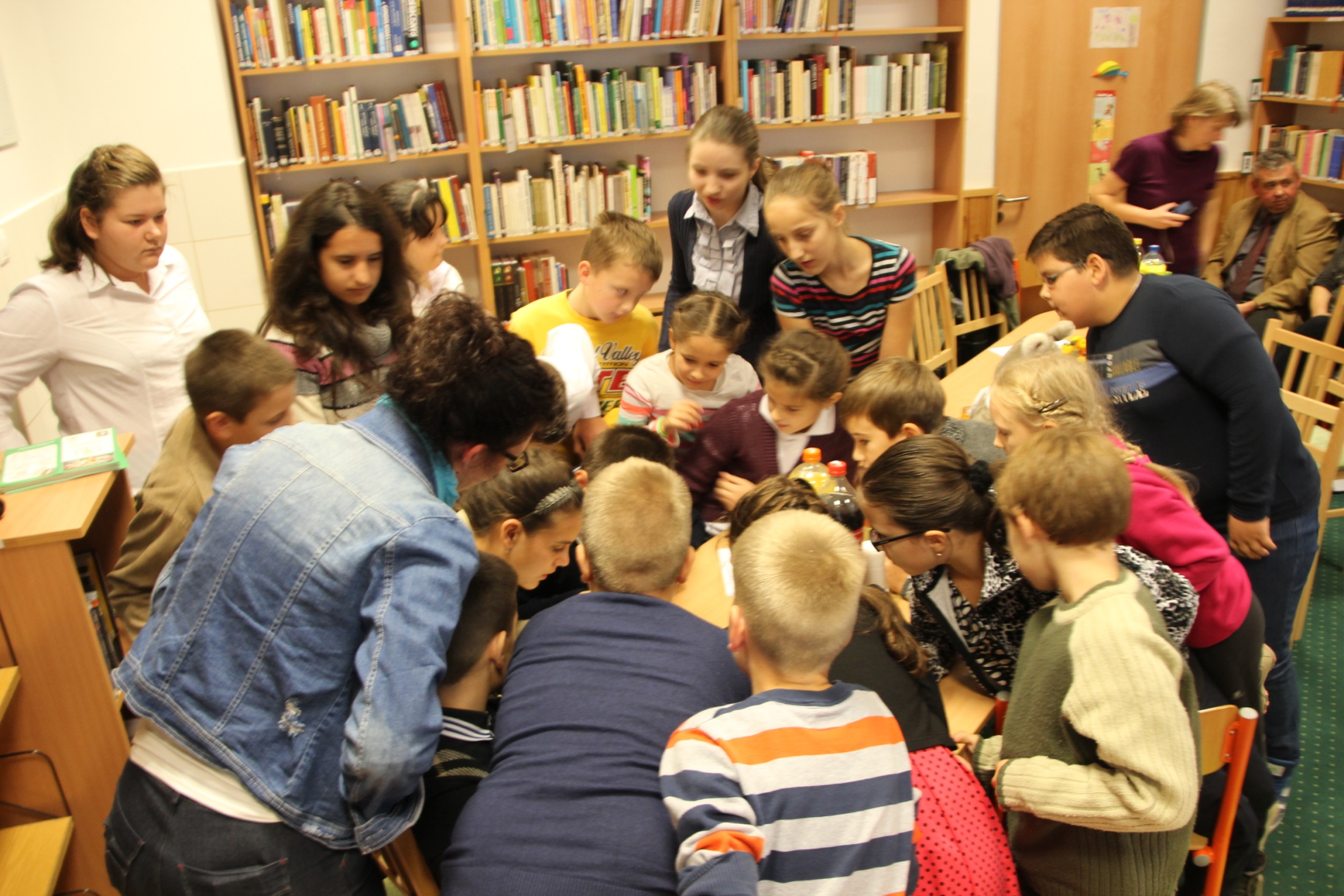 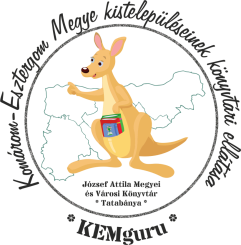 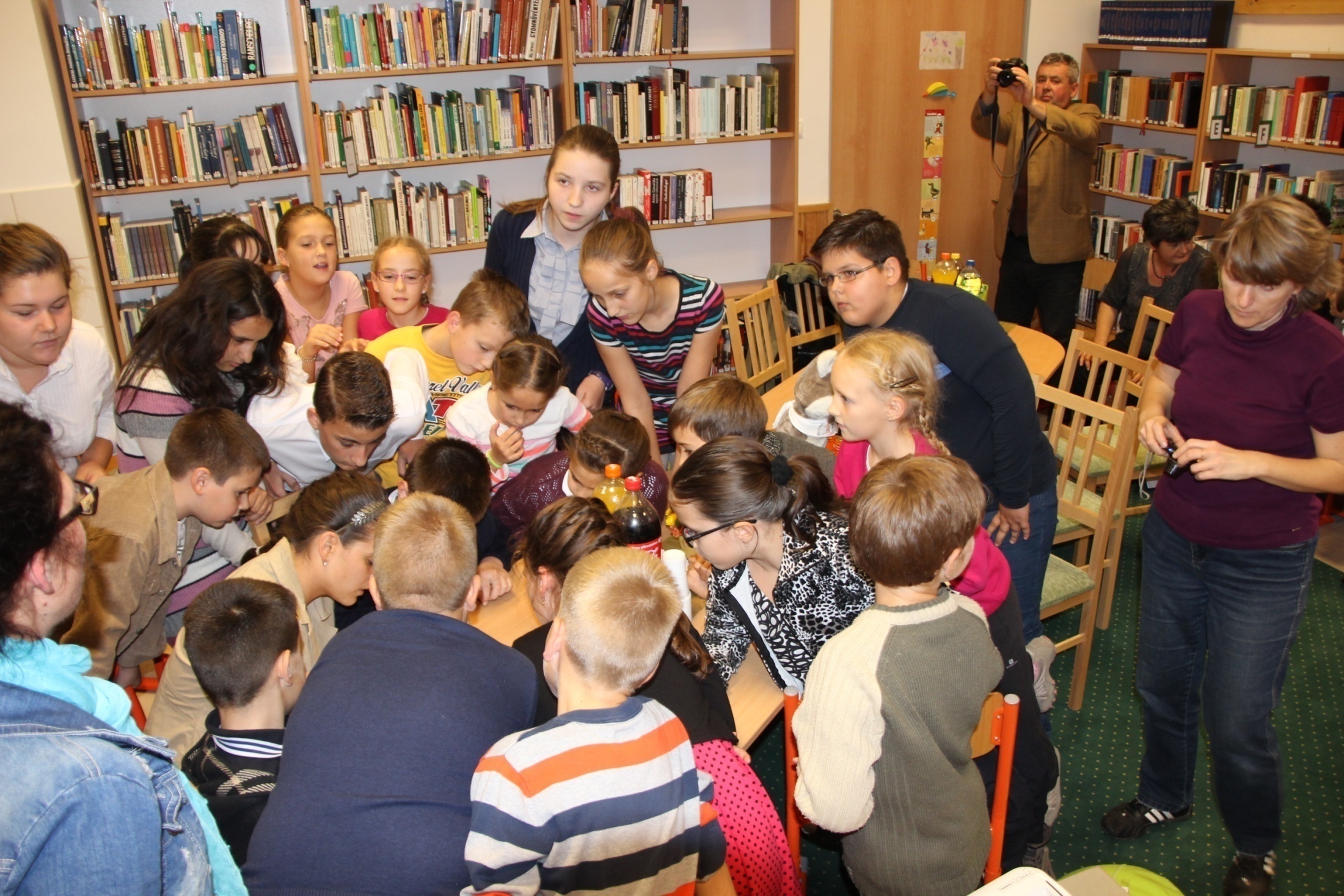 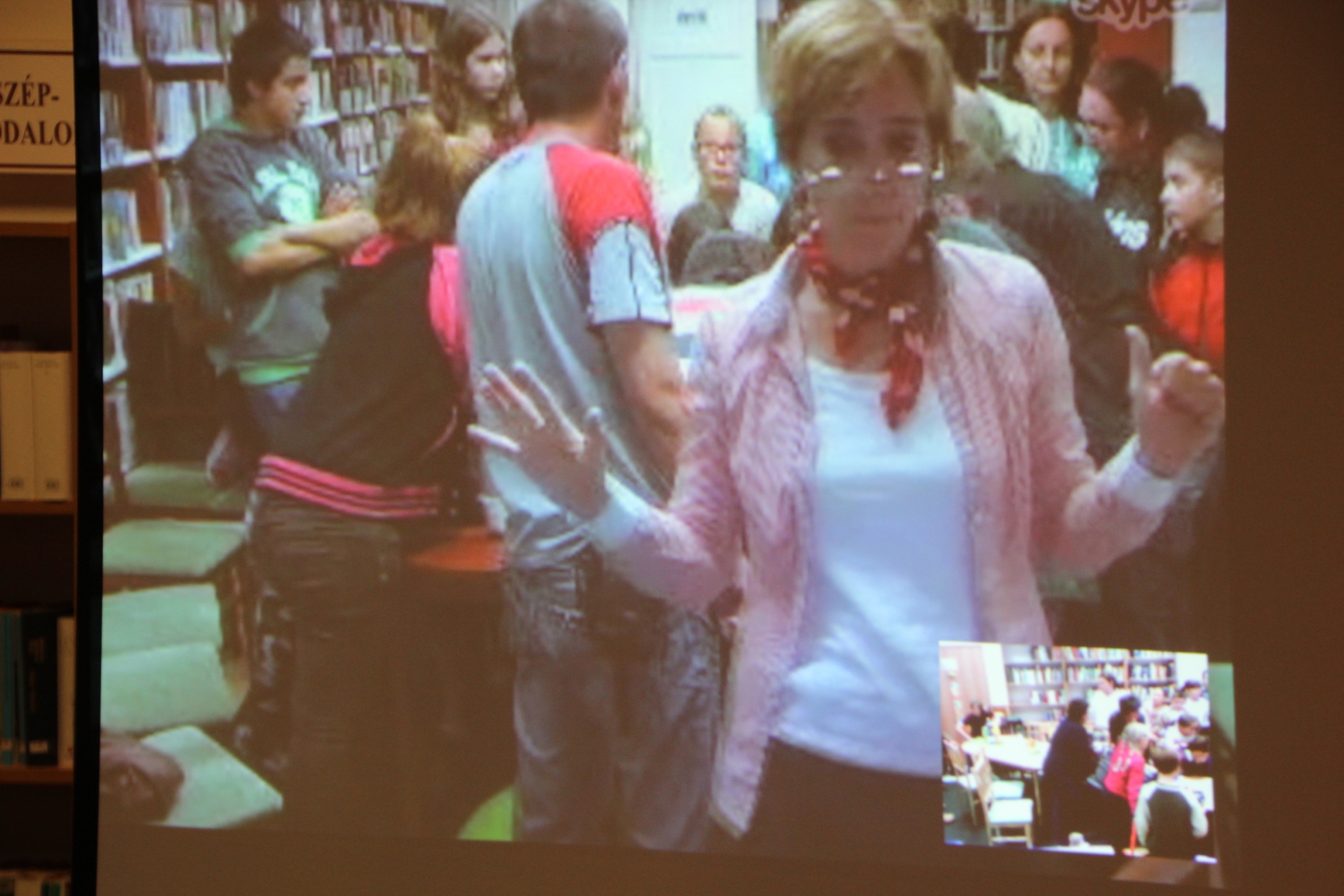 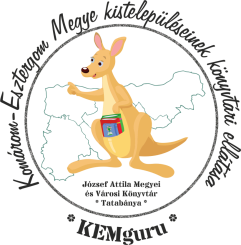 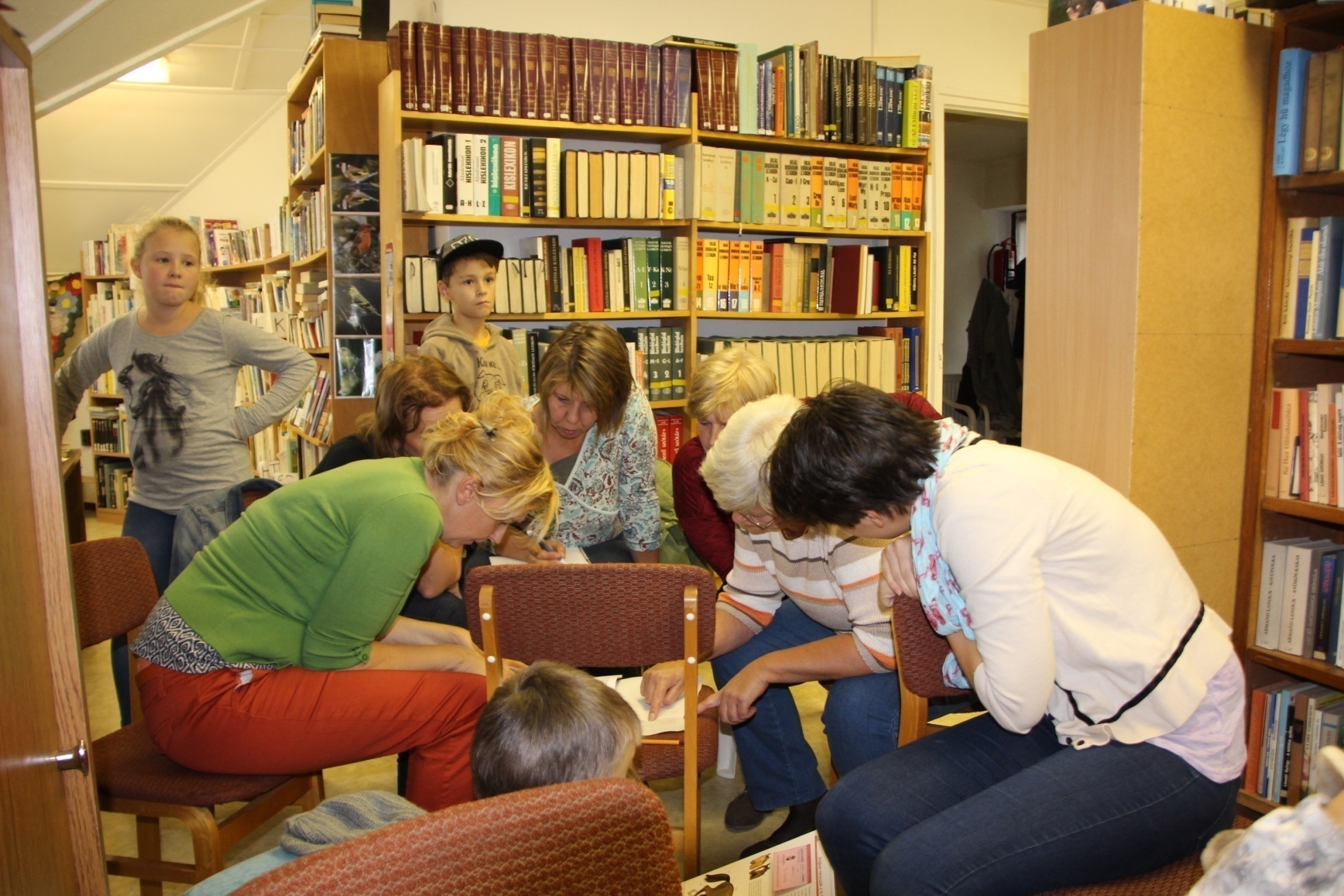 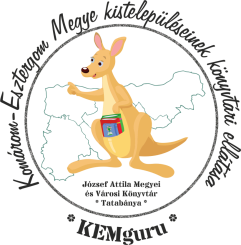 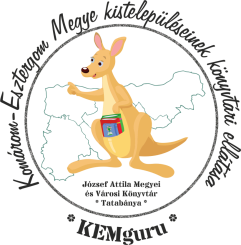 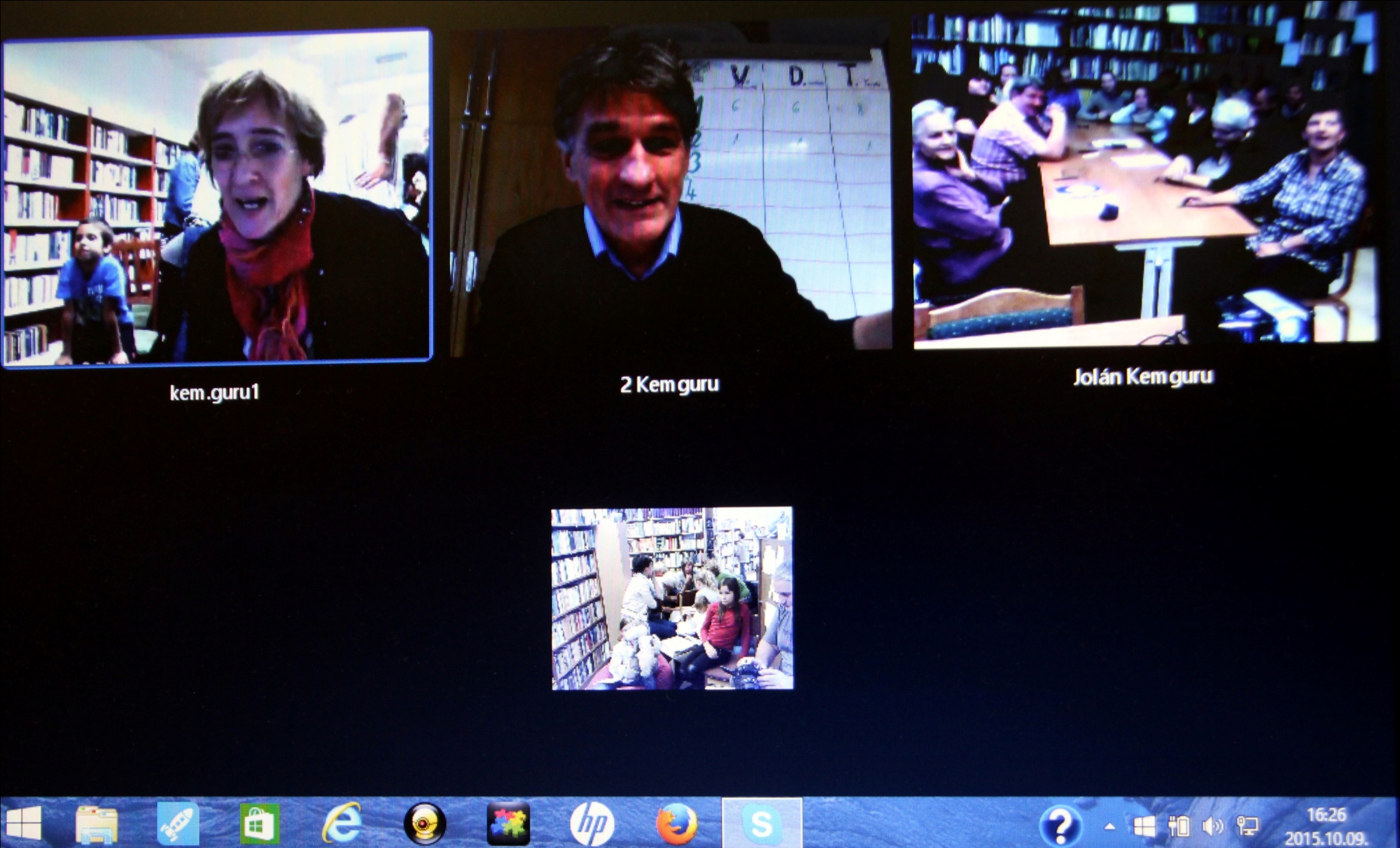 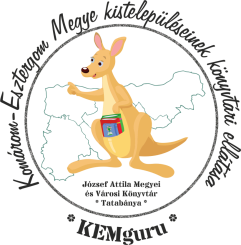 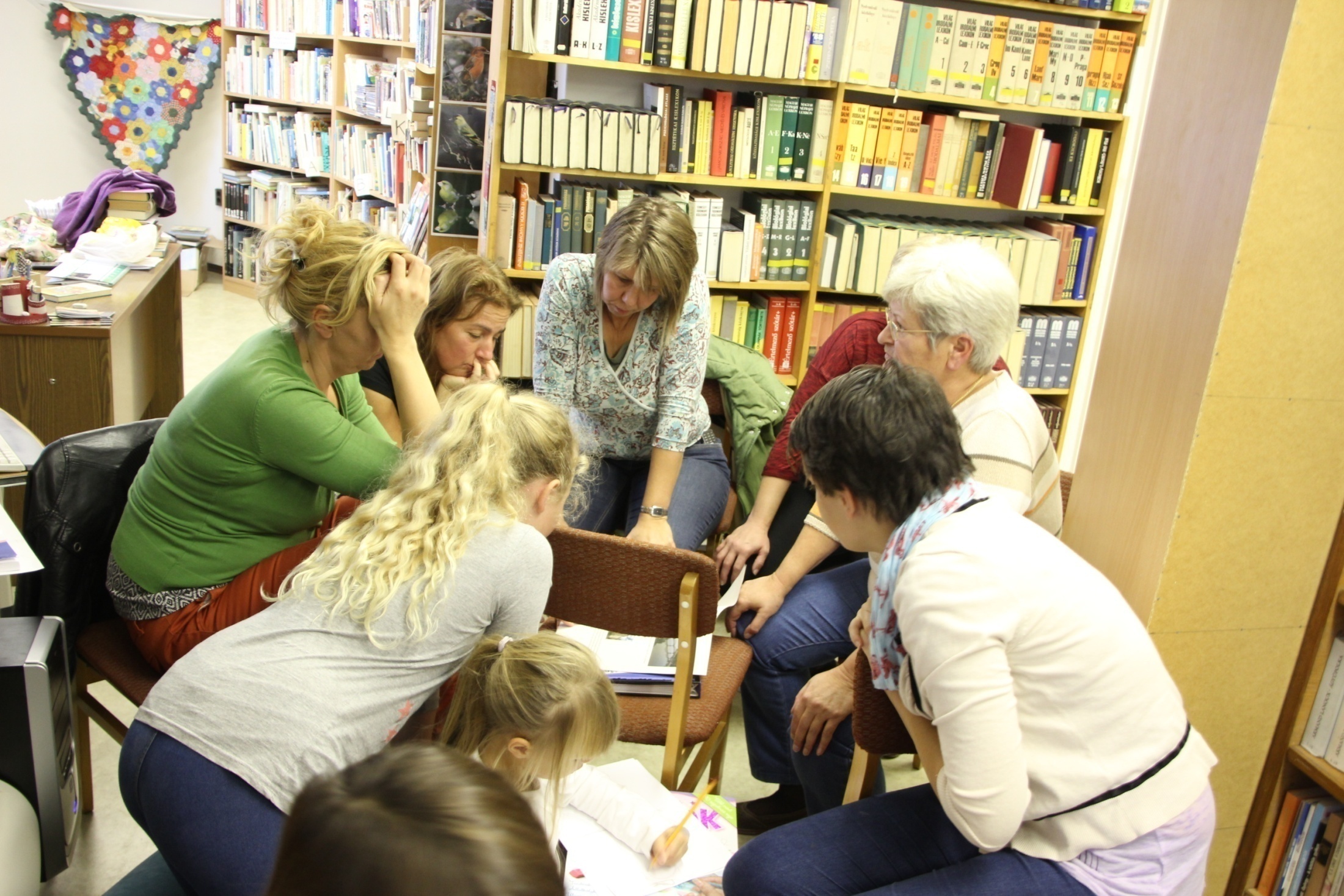 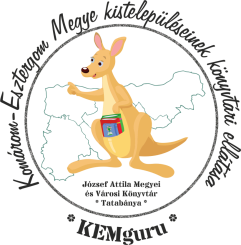 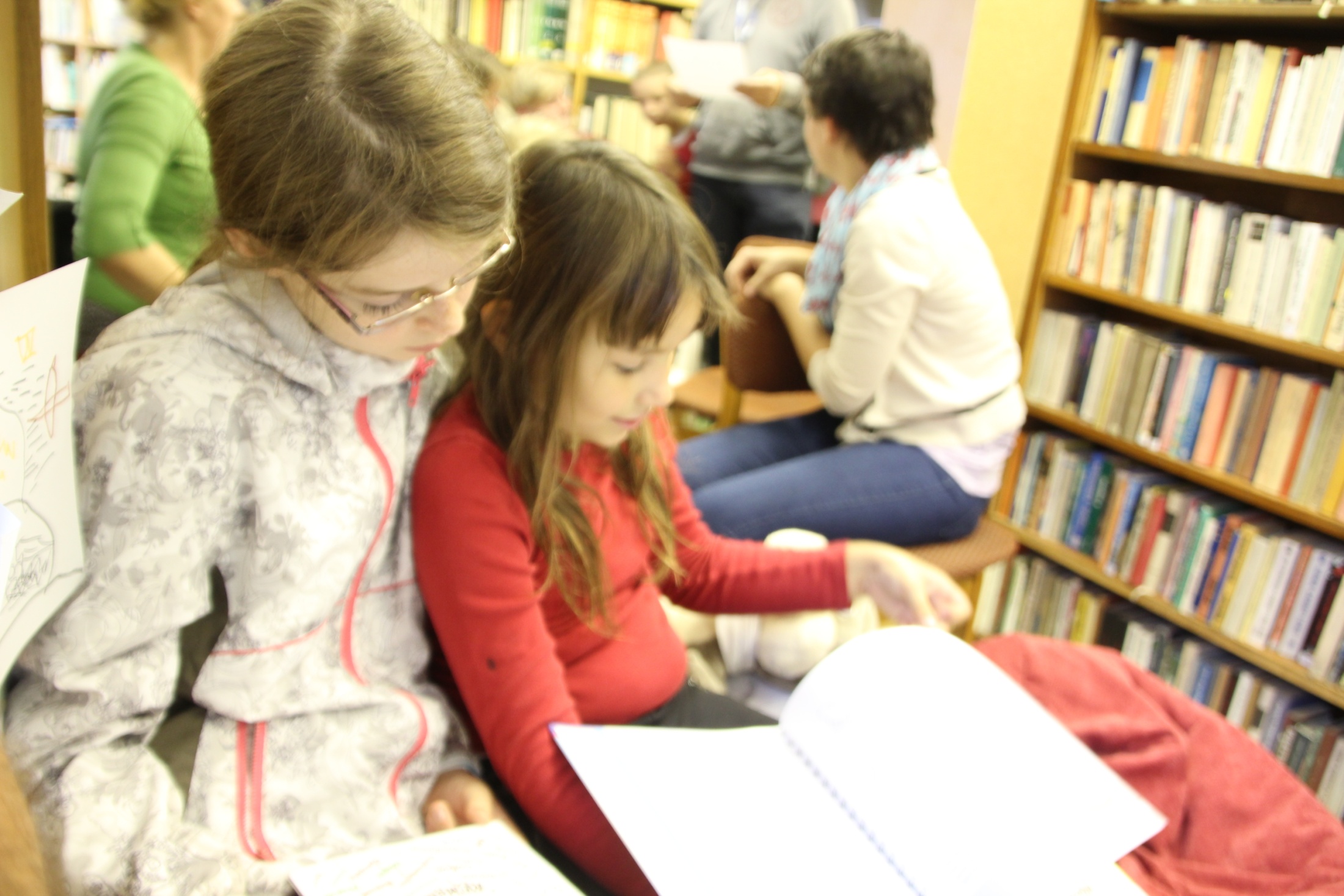 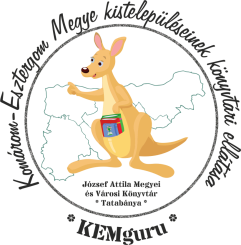 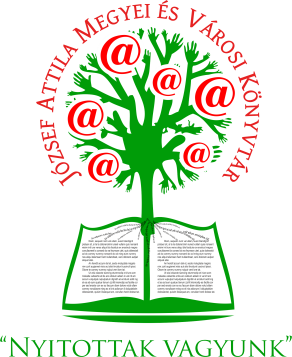 Köszönöm a figyelmüket!